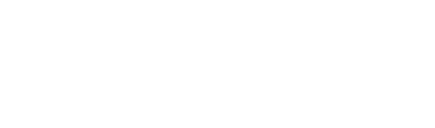 BPOSIntroduzione
Donato Salamina
Partner Technical Consultant – Global Partner Services
Microsoft Italia
Technical Sales Assistance - TSAServizio di assistenza alla vendita
“Rispondiamo a domande tecniche di prevendita e di Competition per contribuire alla  chiusura opportunità di vendita”
Guida la risoluzione di problematiche tecniche in fase di prevendita
Assiste il partner nel portare a termine opportunità di vendita supportandolo tecnicamente
Offre al partner informazioni e suggerimenti per portare a termine con successo opportunità di vendita nel caso si stiano valutando anche prodotti di terze parti (Competition)
Technical Advisory Service - TASServizio di consulenza tecnica
“Supportiamo i Parner nella pianificazione e configurazione dei prodotti Microsoft presso i loro clienti”
Preparazione e invio di documentazione specifica
Supporto in fase di pianificazione, dimensionamento, configurazione e migrazione
Risposta a specifiche domande sul prodotto
Erogazione di webcast, workshop, corsi, sessioni di approfondimento personalizzate
Preparazione di ambienti di test e lab
Sommario
Software + Services
Suite BPOS
Sottoscrizione ed amministrazione
Strumenti software a corredo
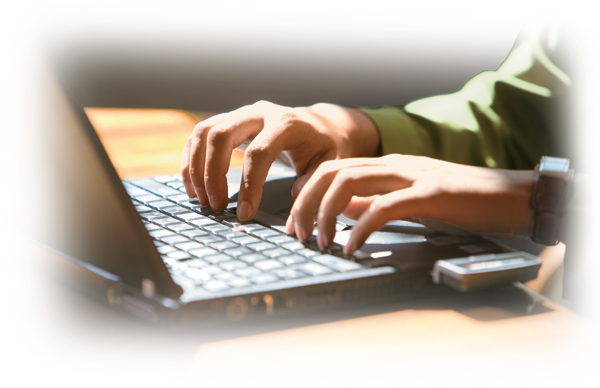 SOFTWARE
Il meglio dei due mondi
Gestiti dagli utenti
Controllo ambienti
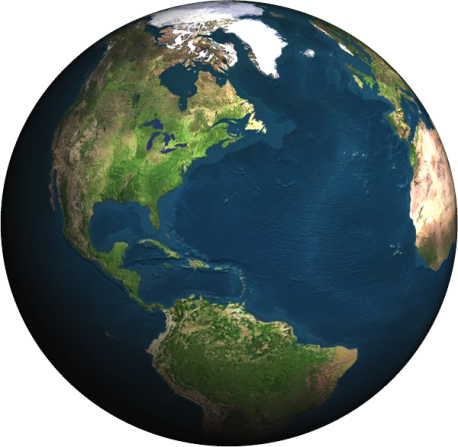 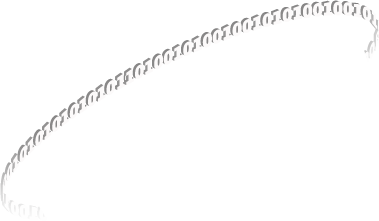 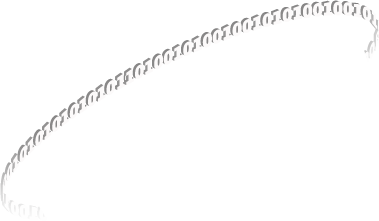 SERVIZI
Estensione strumenti e piattaforme al “cloud”
	Esperienza comune su apparati differenti
	Competenze esistenti senza sconvolgimenti
Microsoft Online Services
Soluzioni per aziende basate su servizi, erogate tramite sottoscrizione, ospitate da Microsoft, vendute attraverso Microsoft e i Partner
Microsoft Online Services
Business Productivity Online Suite
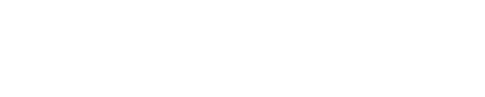 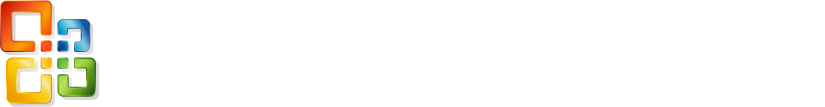 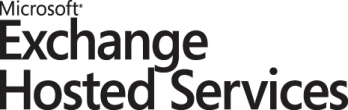 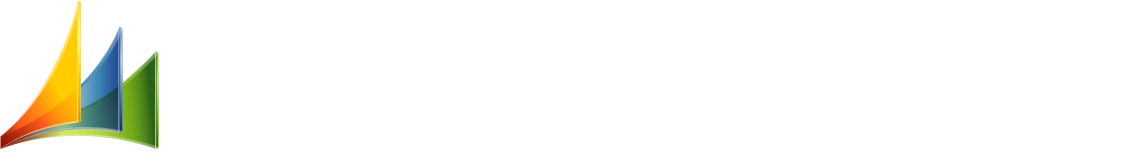 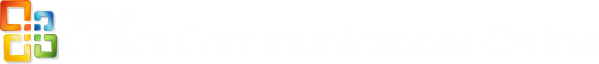 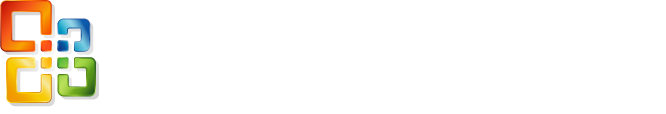 BPOS – versioni
Dedicata
Standard
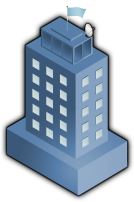 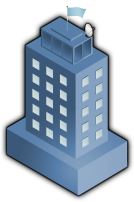 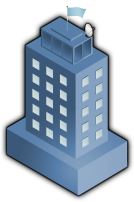 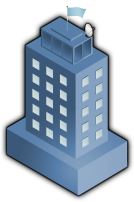 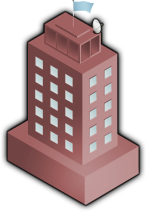 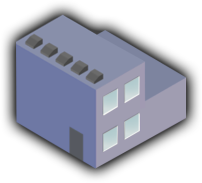 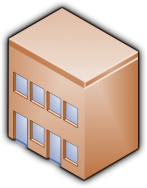 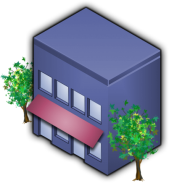 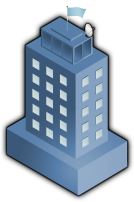 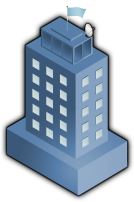 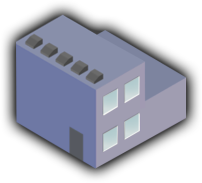 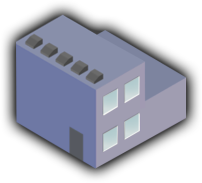 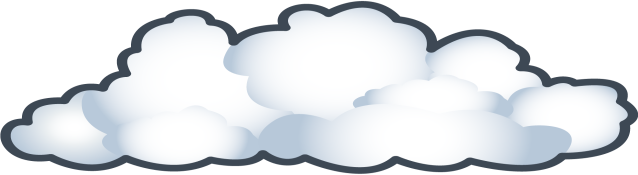 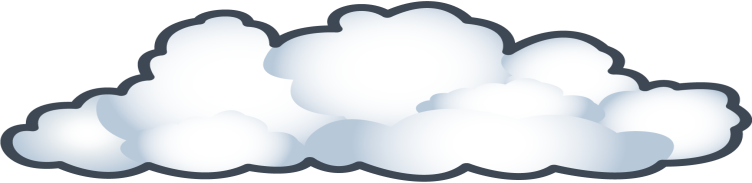 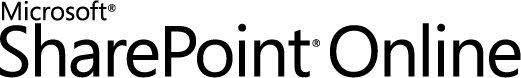 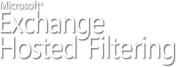 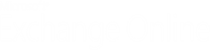 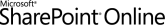 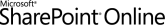 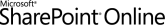 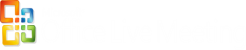 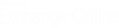 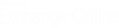 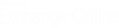 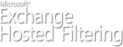 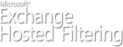 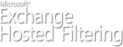 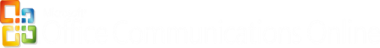 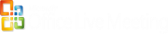 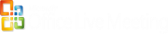 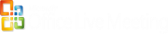 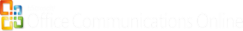 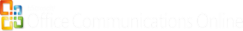 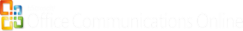 - Cliente singolo per architettura
- 5000+ postazioni
- Ottimizzata per 20,000+
- Il cliente necessita di maggiori funzionalità
- Clienti multipli, architettura unica
- Pensata per tutte le tipologie di business
- Nessun limite per il numero di postazioni
- Richesta di una implentazione veloce
Sicurezza e Business Continuity
Customer Site
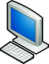 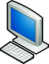 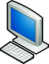 User Accounts
Sicurezza e disponibilità
I nostri servizi e datacenter sono protetti da molteplici livelli di protezione e standard elevati
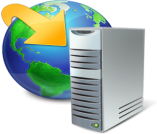 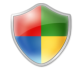 Funzionalita primarie
Accesso sicuro ai dati
Filtri di Virus/spam
Data Center altamente sicuri
SLA del 99.9%
Continuità di Business
Disaster recovery
Active  Directory Service
Active  Directory Service
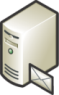 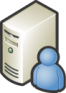 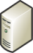 Active  Directory Service
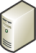 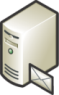 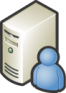 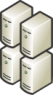 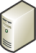 …
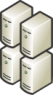 SharePoint Online
Exchange Online
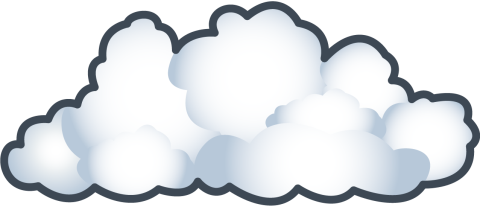 …
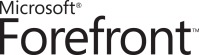 Exchange Online
SharePoint Online
Internet
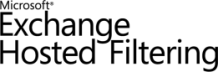 Microsoft data center location #1
Microsoft data center location #2
2
Siti disponibili
U.S. Data Center
United States
Canada
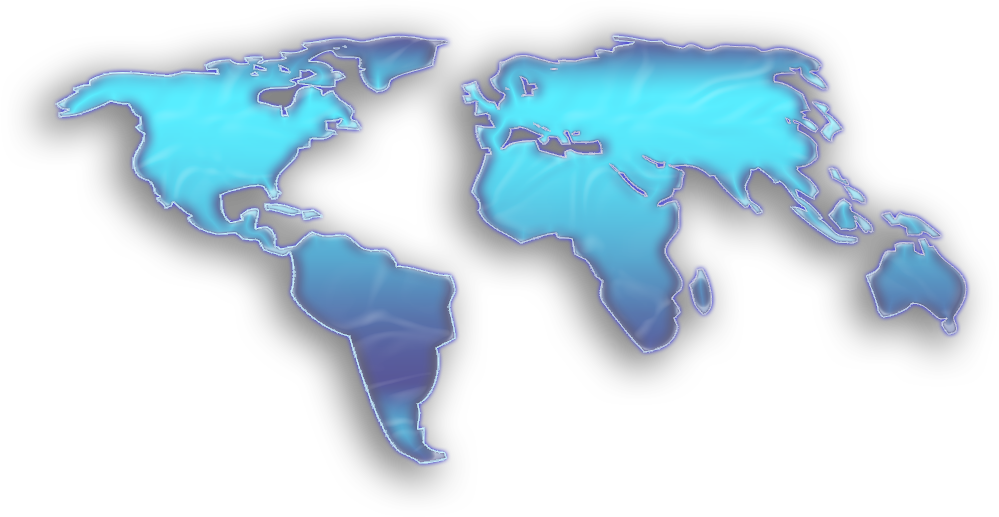 Netherlands
Ireland
China
Illinois
Europe
Asia
North America
Washigtonn
Dublin Data Center
Austria
Belgium
Denmark
Finland
France
Germany
Ireland
Italy
Netherlands
Norway
Portugal
Spain
Sweden
Switzerland
United Kingdom
India
Virginia
Hong-Kong
California
Africa
Texas
Puerto Rico
Singapore
Central andSouth America
Australia
Singapore Data Center
Australia*
Japan
New Zealand
Current Online locations
Other Microsoft locations
Siti per l’amministrazione
Microsoft Online Customer Portal https://mocp.microsoftonline.com

Administration Centerhttps://admin.emea.microsoftonline.com

Partner Administration Center
https://partner.emea.microsoftonline.com
Microsoft Online Customer Portalhttps://mocp.microsoftonline.com
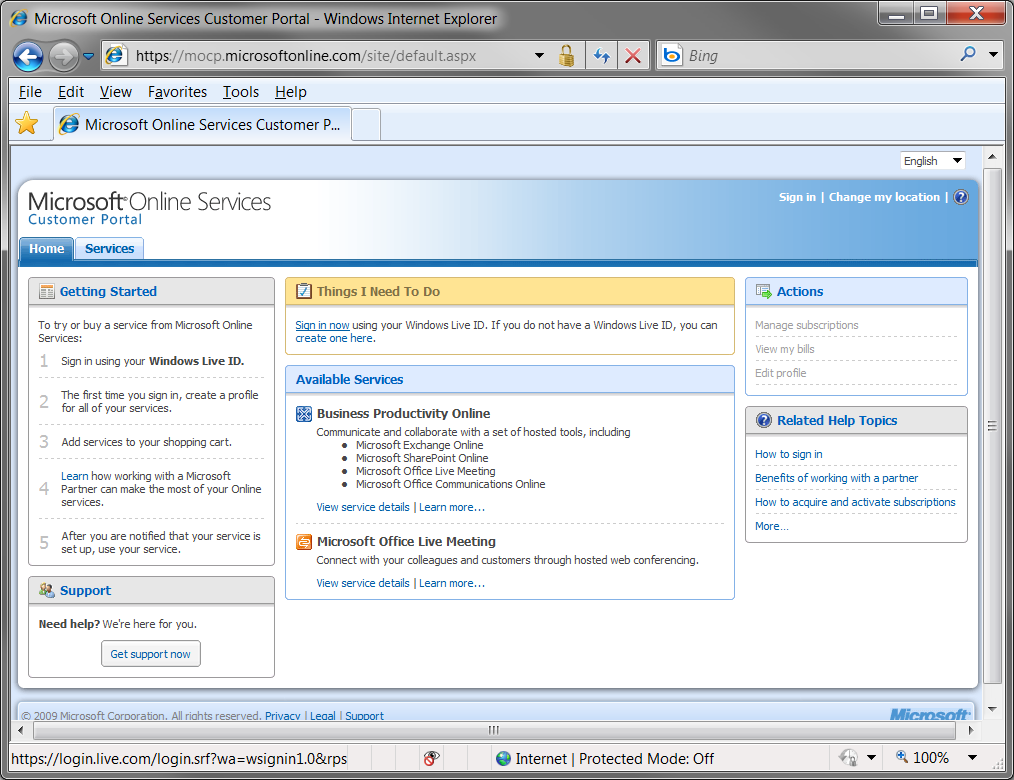 Administration Centerhttps://admin.emea.microsoftonline.com
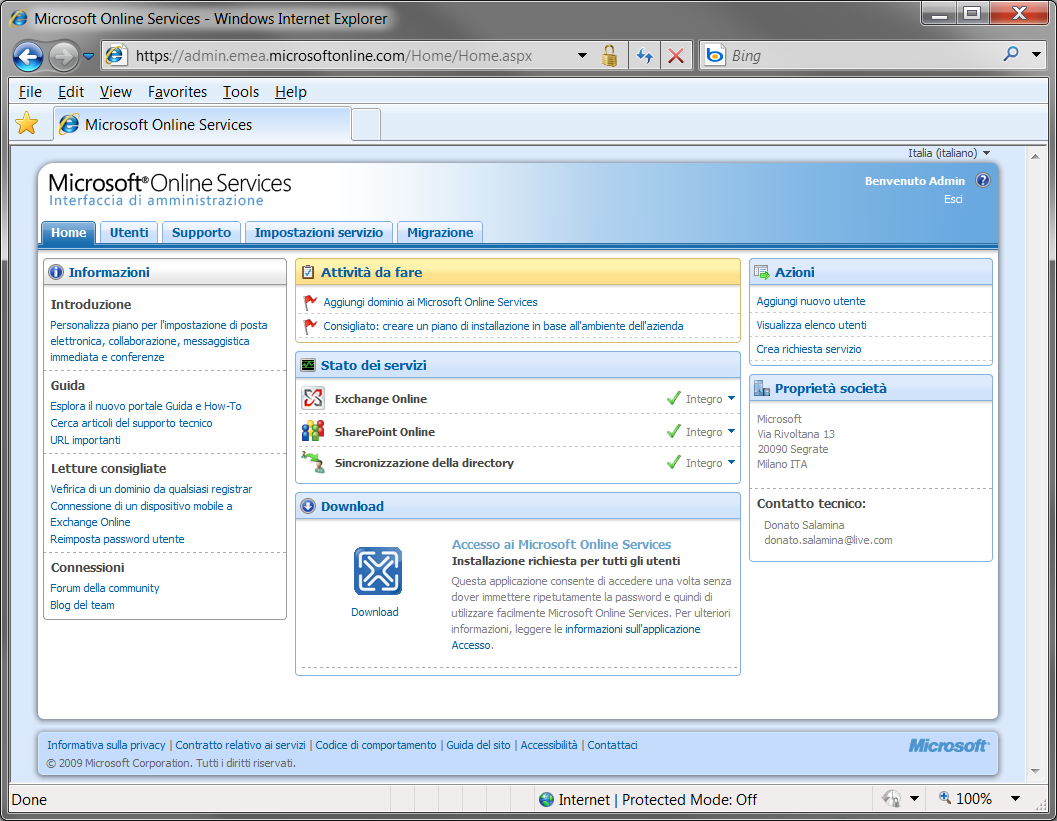 Partner Administration Centerhttps://partner.emea.microsoftonline.com
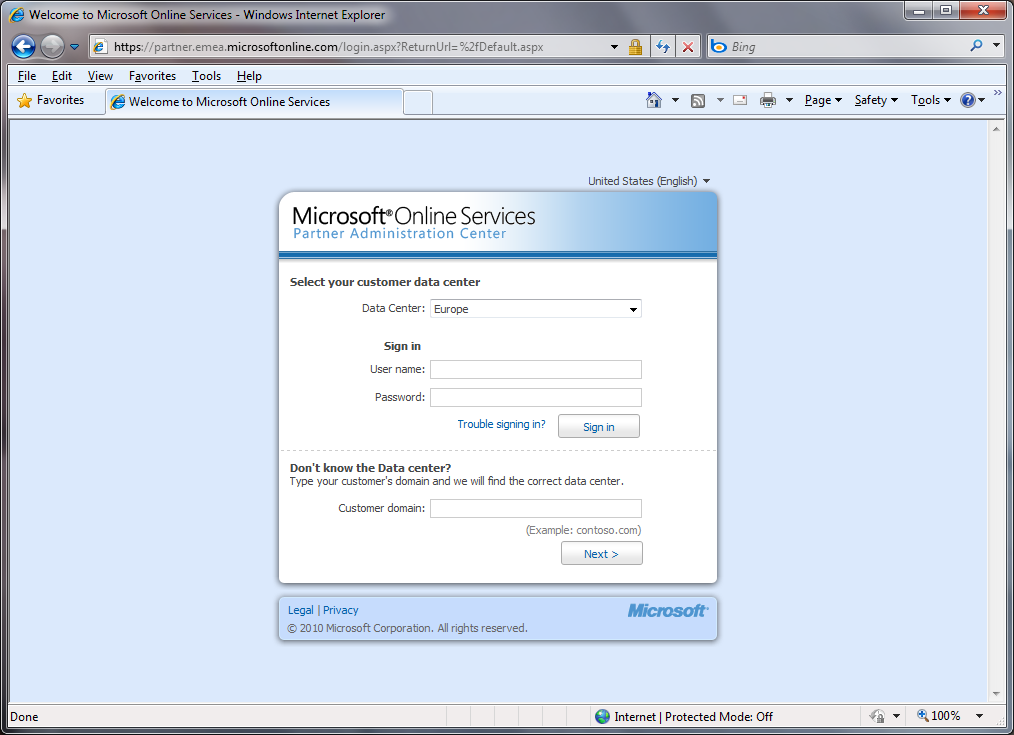 Demo 1
Sottoscrizione servizi
Interfaccia di amministrazione
2
Strumenti software
La maggior parte degli strumenti è accessibile attraverso portali web
Applicazioni lato client servono per scenari specifici
Strumento di Sing In
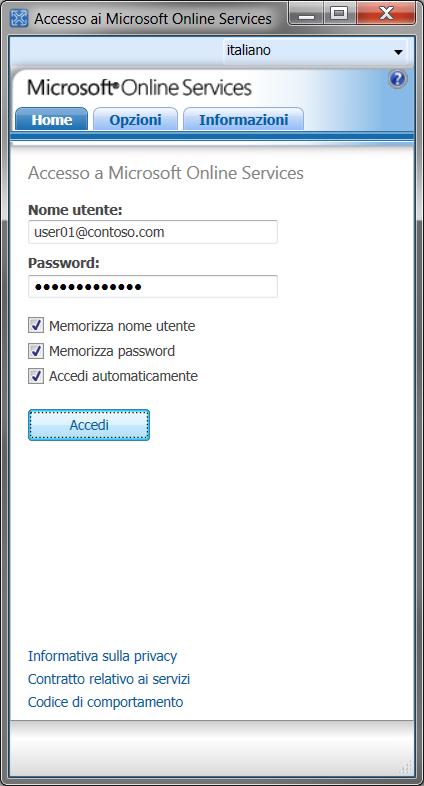 Punto di accesso unico per i Servizi
Configurazione automatica delle applicazioni
Gestione password
Opzioni accesso
Synchronization Tool
Coesistenza
Account e gruppi foresta
No password
Account disabilitati
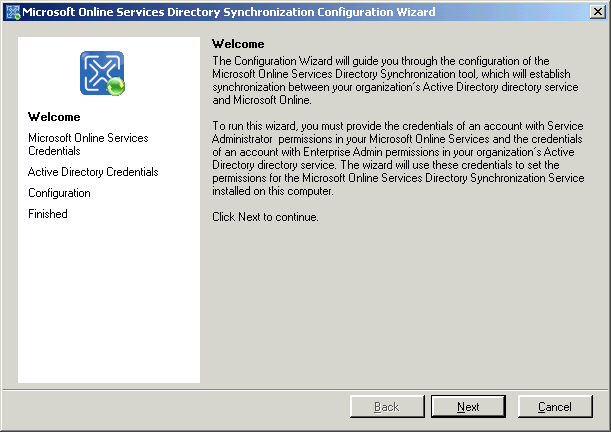 Migration Tool
Punto di accesso unico per i Servizi
Configurazione automatica delle applicazioni
Gestione password
Opzioni accesso
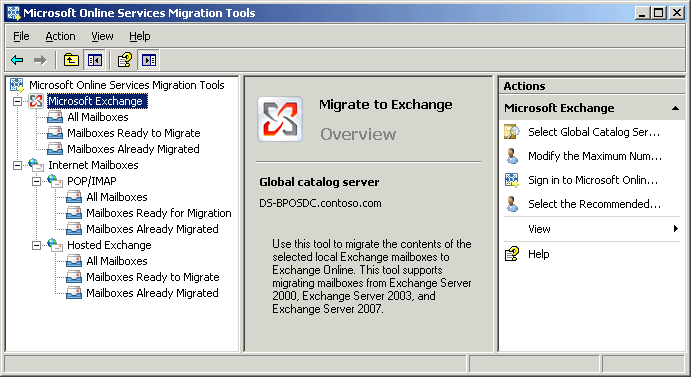 Demo 2
Creazione utente
Configurazione dei servizi sul client
2
Link utili
Microsoft Online Serviceshttp://www.microsoft.com/online/it-it/default.mspx
BPOS Standardhttp://www.microsoft.com/online/it-it/business-productivity.mspx
Exchange Hosted Serviceshttp://www.microsoft.com/online/it-it/exchange-hosted-services.mspx
Microsoft Online Services Helphttp://www.microsoft.com/online/help/it-it/bpos/index.html
Microsoft Online Services Team Bloghttp://blogs.technet.com/msonline/
Microsoft Online Services Customer Portalhttps://mocp.microsoftonline.com/
Microsoft Online Services Administration Centerhttps://admin.emea.microsoftonline.com/
Microsoft Exchange – Oulook Web Accesshttps://admin.emea.microsoftonline.com/
Per i Partner: https://www.quickstartonlineservices.com
Per qualunque domanda o richesta di approfondimento tecnico su questa o altre tematiche ci potete contattare nei seguenti modi
Assistenza tecnica alla vendita (TSA)Certified e Gold Certified Partner02 7039 2626 opz. 3 oppure ittsa@microsoft.com

Servizio di consulenza tecnica (TAS)Gold Certified Partner02 7039 2626 opz. 4 oppure ittas@microsoft.com
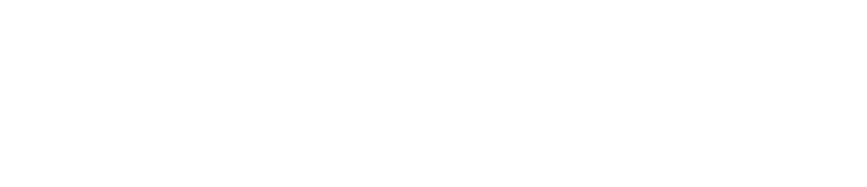 © 2007 Microsoft Corporation. All rights reserved. Microsoft, Windows, Windows Vista and other product names are or may be registered trademarks and/or trademarks in the U.S. and/or other countries.
The information herein is for informational purposes only and represents the current view of Microsoft Corporation as of the date of this presentation.  Because Microsoft must respond to changing market conditions, it should not be interpreted to be a commitment on the part of Microsoft, and Microsoft cannot guarantee the accuracy of any information provided after the date of this presentation.  MICROSOFT MAKES NO WARRANTIES, EXPRESS, IMPLIED OR STATUTORY, AS TO THE INFORMATION IN THIS PRESENTATION.